Cooperativa MasMadrid
Productos
ALIMENTACION 
Garbanzos
Quesos
Aceites
Miel
Chocolates
Caramelos Violetas
 SACOS TERMICOS
 VELAS DE MIEL
Garbanzo, producto típico madrileño.
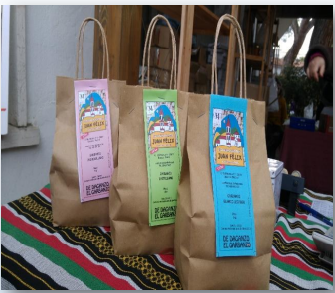 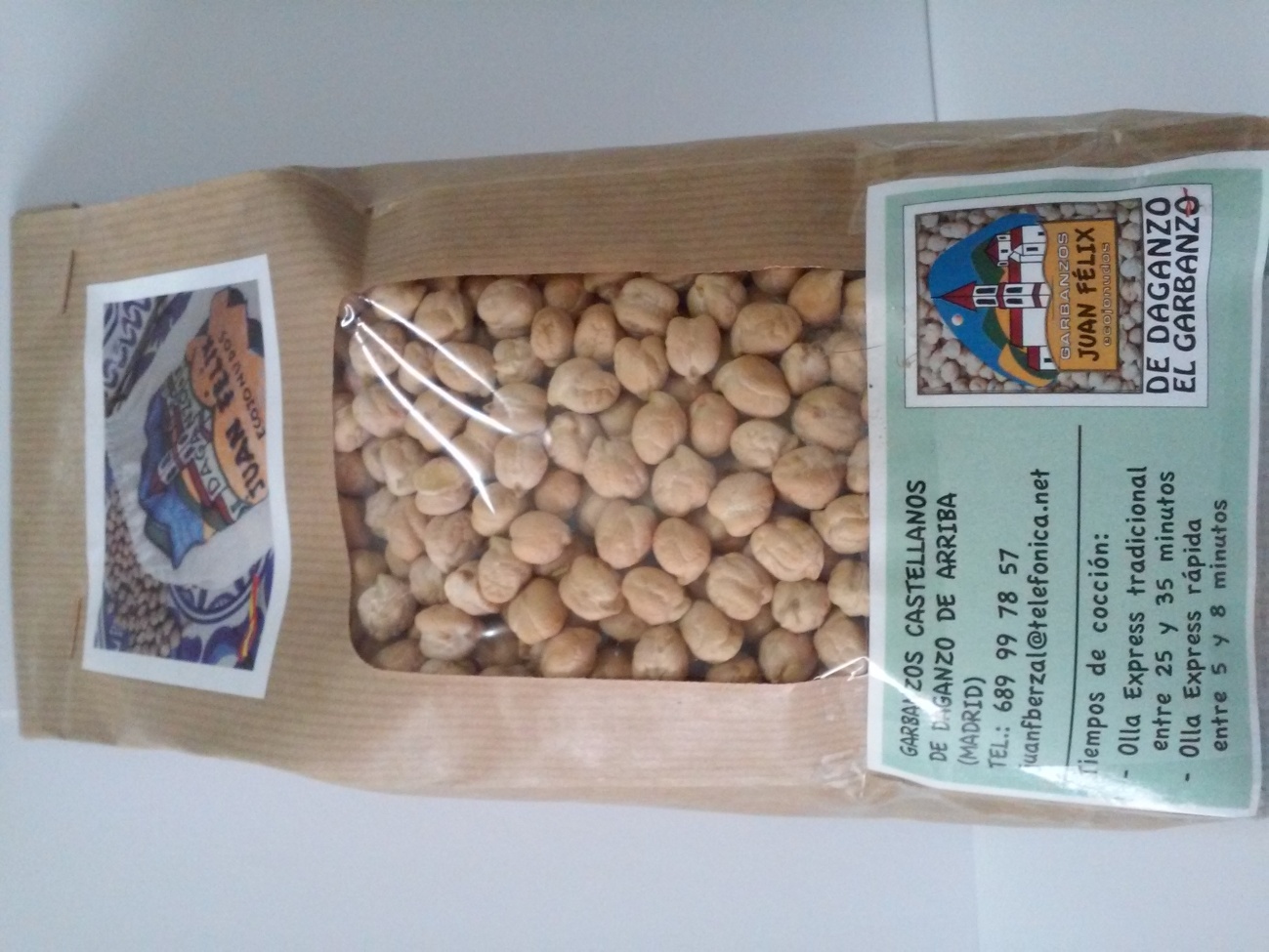 Quesos artesanos de oveja de la Sierra de Guadarrama
Semicurado, maduración de 2 a 3 meses.
Curado, maduración de 6 a 12 meses.
Refª04 Cuñas 250 g aprox. PVP 3,25 €
(13€/kg)
Refª05 Cuñas 250 g aprox. PVP 3,65 € 
(14,50€/kg)
Aceite virgen extra de Carabaña (Madrid)Obtenido directamente de aceitunas cornicabra y redondilla.
Refª06 Botella cristal 750 ml. PVP 6,05 €
Refª07 Botella cristal 500 ml. PVP 4,95 €
Refª08 Botella cristal 250 ml. PVP 2,50 €
Refª09 Botella cristal 125 ml. PVP 1,40 €
Aceite de oliva Campo Real (Madrid)El agricultor recolecta las aceitunas a mano, sin golpes, con esmerado cuidado para que lleguen en perfectas condiciones a las fábricas.
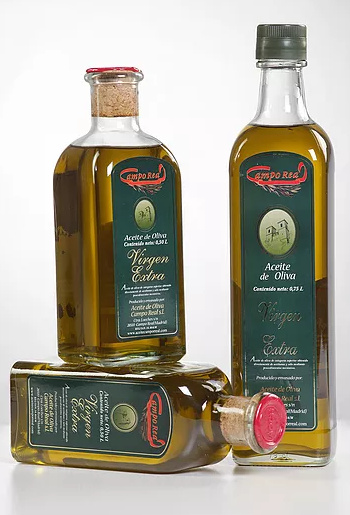 Virgen extra
Refª10 250 ml. PVP  2,40 € 
Refª11 500 ml. PVP  3,60 € 
Refª12 750 ml. PVP  4,60 €
Miel natural de elaboración artesanaAlimento natural, posee muchas propiedades que nos ayudan a mantenernos con buena salud frente a los resfriados, agotamiento físico/mental y crecimiento.
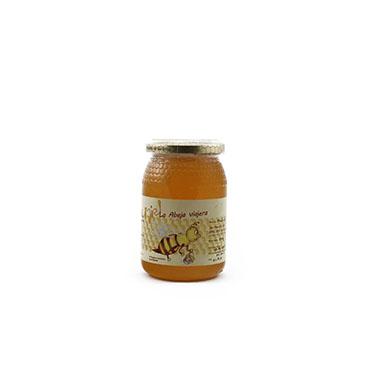 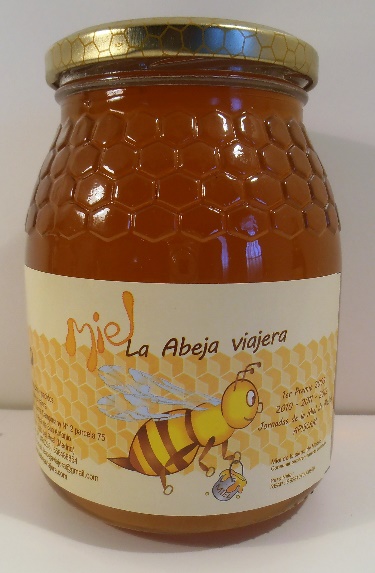 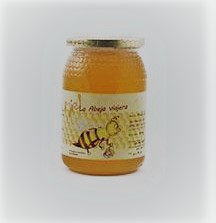 Refª13 Mil flores
½ kg
PVP 4,51€
Refª14 Miel romero
½ kg
PVP 4,75 €
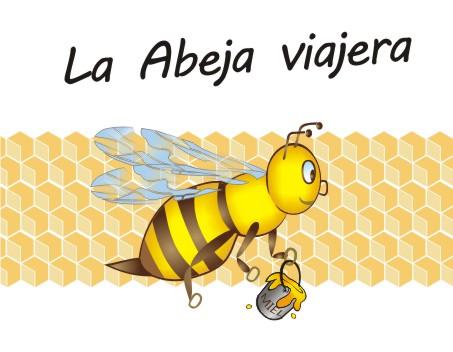 CHOCOLATES ARTESANOS
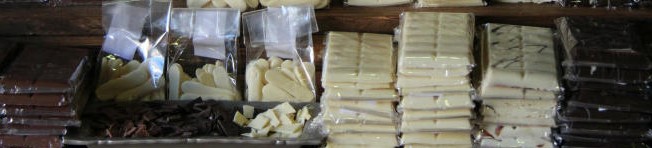 Refª16 Lenguas de gato 120g
   Refª16/1 Blanco
        Refª16/2 Con leche
Refª16/3 Puro
PVP 3,10€
Refª15 Tabletas 120g
   Refª15/1 Blanco
        Refª15/2 Con leche
Refª15/3 Puro
PVP 2,50€
Caramelos violetas Es un caramelo elaborado con esencias de violeta
Refª.17 Bolsa violetas 
200 Gr.(Sin gluten)
 PVP 2,75 €

Refª.18 Caja violetas 100 Gr.(Sin gluten)
 PVP 1,95 €
Cuenta la leyenda que el rey Alfonso XIII compraba estas ¨violetas¨ tanto para su esposa como para su amante.
Sacos térmicos de Alba
Son elaborados de forma totalmente artesanal con semillas y telas 100% algodón. Además, hay diferentes aromas.
Refª.19
 Unidad / 4,50 €
Más de 30 unidades / 3,40 €
Los sacos térmicos actúan bajo las propiedades de la termoterapia, es decir, mediante la aplicación del calor o frío, ayudan a aliviar o calmar diferentes dolores.
Propiedades
EN CALIENTE:
Cervicales – Lumbares
Cólicos – Enfriamientos 
Dolores musculares
Dolores óseos – Tirones
Pinzamientos – Contracturas…
Dolores menstruales
EN FRIO:
Torceduras – Golpes
Migrañas – Inflamaciones
Dolores de cabeza
Fiebre – Esguinces…
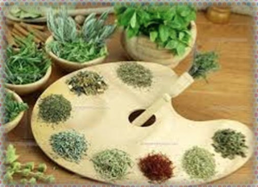 Velas de miel artesanales
Vela mediana de cera de abeja
Refª.20
PVP 1,25 €
Velas grandes de cera de abeja
Refª.21
PVP 2,45 €
MasMadrid
Esperamos que les haya gustado nuestro catálogo y estaremos encantados de recibir vuestros pedidos.

Contacte con nosotros en nuestro correo: masmadrid@outlook.es

Todos nuestros precios llevan el IVA incluido.